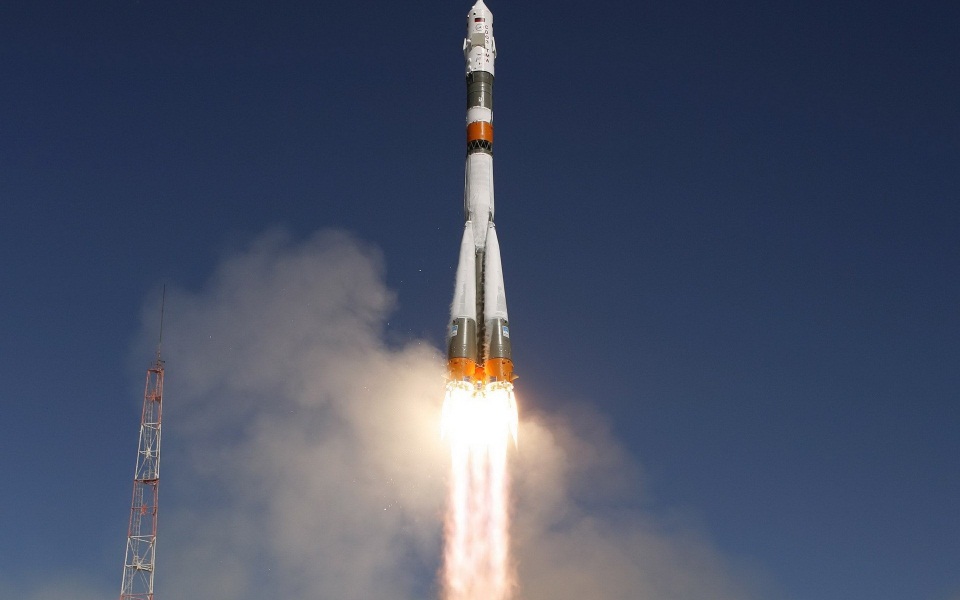 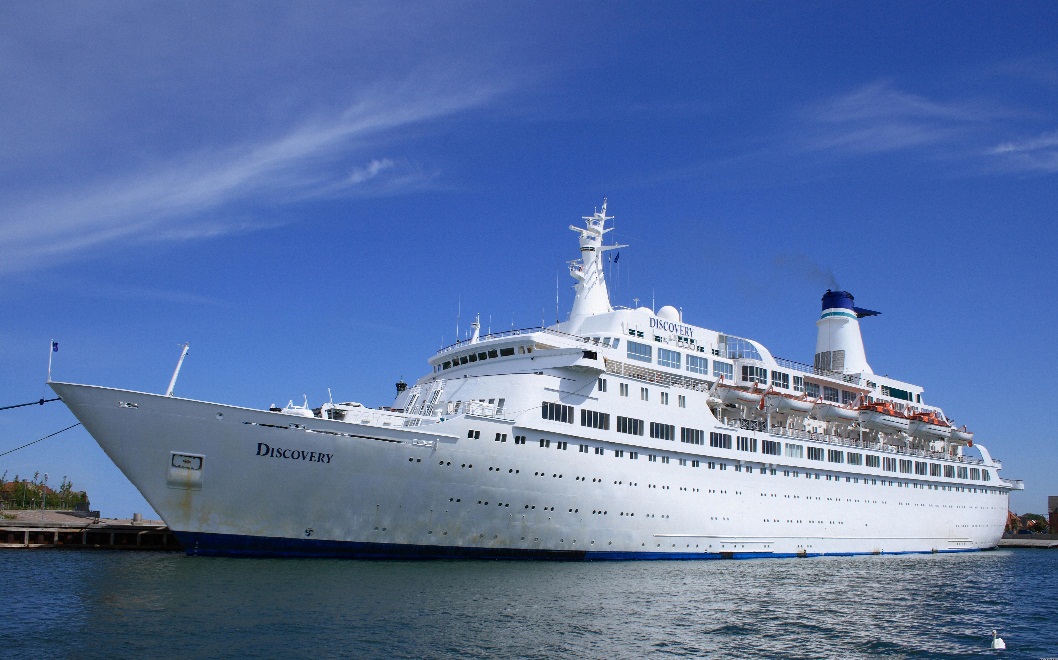 ?
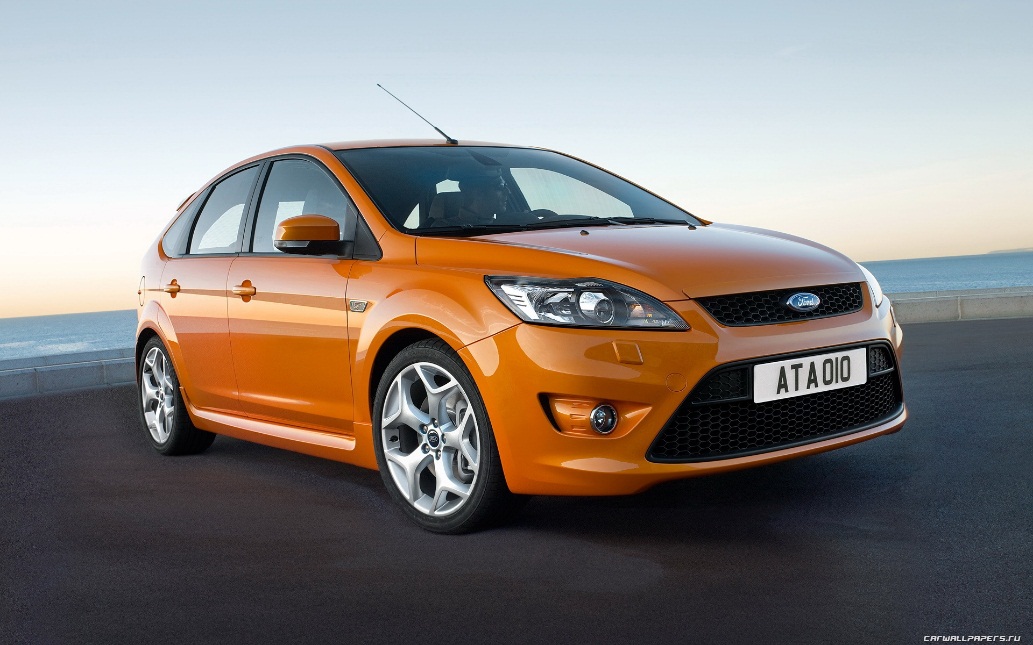 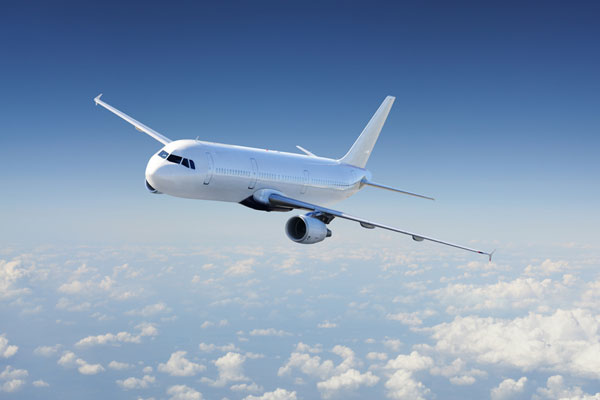 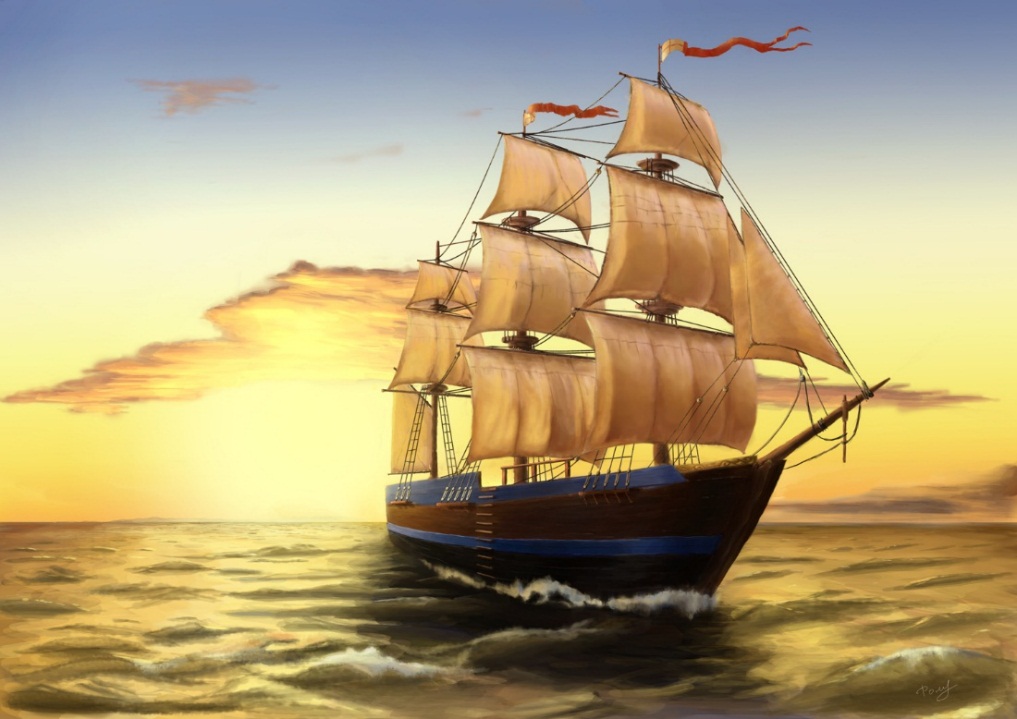 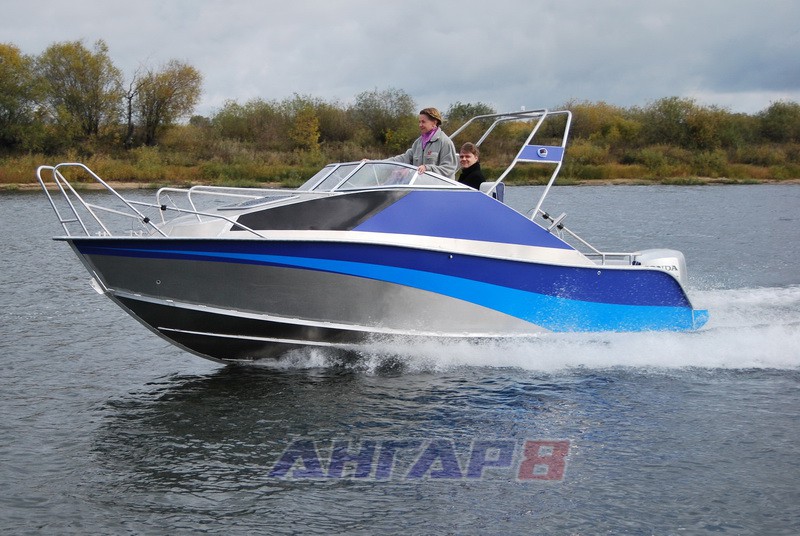 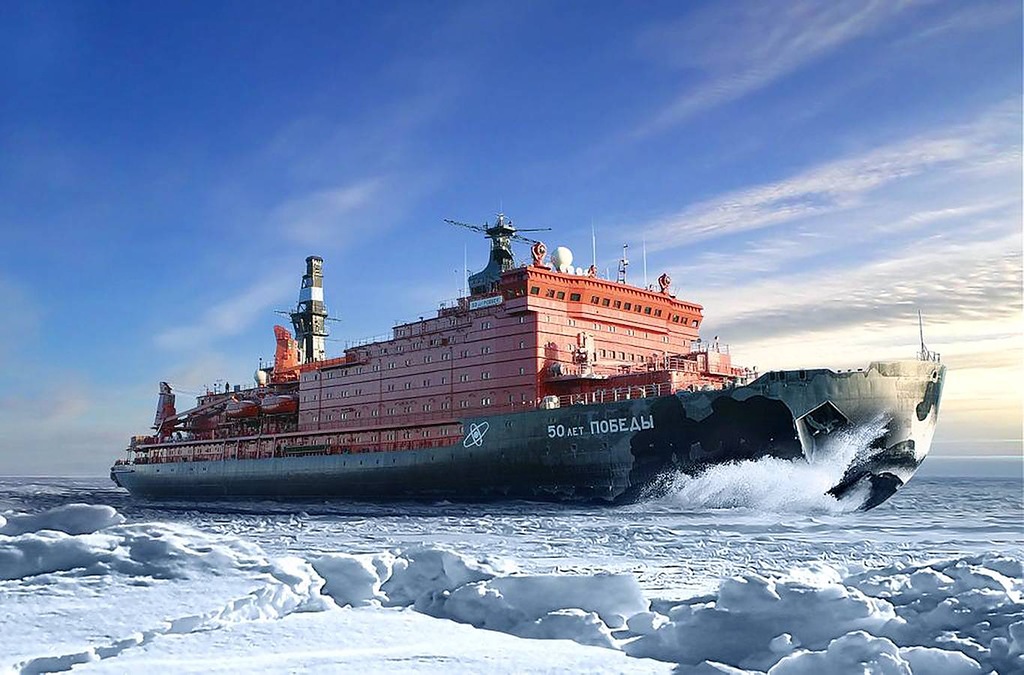 Морж
тюлень
песец
коСАТКА
Белый медведь